RESTORATIVE JUSTICE: AN INFORMAL  APPROACH TO CAMPUS SEXUAL HARM
Robert rico
Check-In Circle
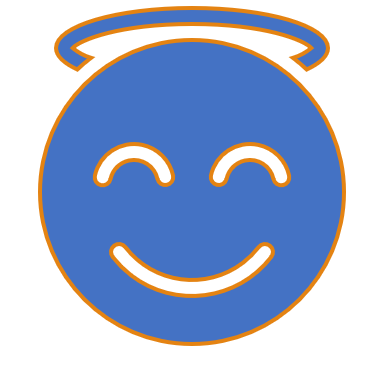 What is a word that describes how you are feeling this afternoon?
What is something you are looking forward to today or this week?
Objectives
Defining Restorative Justice
Restorative justice is a collaborative decision-making process that includes harmed parties, offenders, and others who are seeking to hold offenders accountable…
Holding Responsible Parties Accountable By:
Accept and acknowledge responsibility for their offenses
To the best of their ability, repair the harm they caused to harmed parties and the community
Work to rebuild trust by showing understanding of the harm, addressing personal issues, and building positive social connections (Karp, 2015)
Two Different Views
Traditional Justice
Restorative Justice
Crime or rule breaking is a violation of the law, the state or school policies.
Violations create guilt.
Justice requires the state to determine guilt and impose punishment.
Crime or rule breaking is a violation of people and relationships. 
Violations create obligations.
Justice involves all stakeholders to put things right.
Pillars of Restorative Justice
Three Basic Objectives
Restorative Justice Processes
Victim-Offender Mediation
Conferencing
Circles
Impact Panels/Boards
Preconference Preparation
Restorative Conversations
What happened?
What impact did this incident have on you?
What was the hardest thing about this for you?
If the person responsible was here, is there anything you would like to say or ask them?
Is there anything that you can do to help meet your needs?
What would you like to see the other person do to repair the harm they have caused you?
Participant Comment
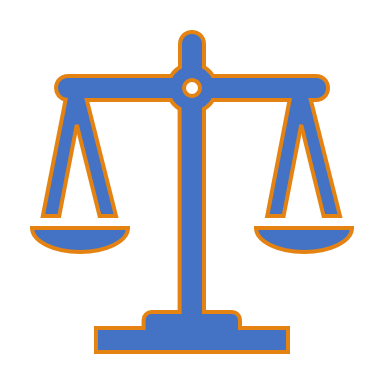 “Restorative justice can heal the soul much better than jail time. My first time in the circle was very fulfilling; where there was anger before, now there is understanding.”
Preconference Preparation
Legal Considerations
Voluntariness is key (DOE)
Takla v. Regents of the University of California
Deliberate indifference 
University discouraged plaintiffs from formal process
Shank v. Carleton College
No deliberate indifference
Plaintiffs chose to participate
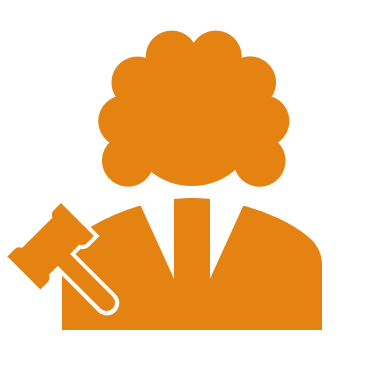 Questions?
Robert Rico, Ed.D.
robert.rico@utsa.edu
210-313-2131
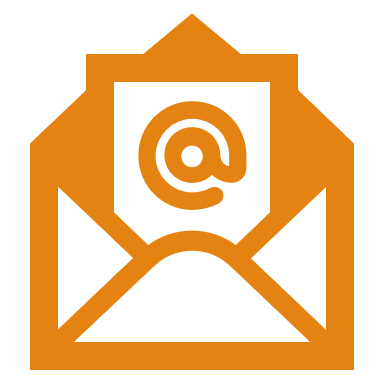 Resources
Boyes-Watson, C., & Pranis, K. (2010). Heart of Hope Resource Guide: Using Peacemaking Circles to Develop Emotional Literacy, Promote Healing and Build Healthy Relationships. Boston, MA: Center for Restorative Justice at Suffolk University.
Boyes-Watson, C., & Pranis, K. (2015). Circle forward: Building a restorative school community. St. Paul, MN: Living Justice Press.  
Karp, D. R. (2015). The little book of restorative justice for college and universities ,New York, NY: Good Books.
Orcutt, M., Petrowski, P. M., Karp, D. R., & Draper, J. (2020). Restorative Justice Approaches to Informal Resolution of Student Sexual Misconduct.
Van Ness, D. & Strong, K H. (2015). Restoring Justice: An Introduction to Restorative Justice, 5th Ed. Waltham, MA: Anderson Publishing.
Zehr, H. (2002). The little book of restorative justice, Intercourse, PA: Good Books.